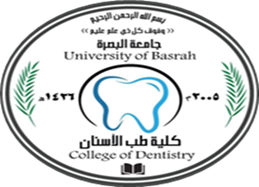 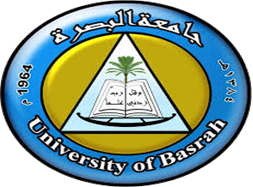 Periodontology –Stage 4
Mobility
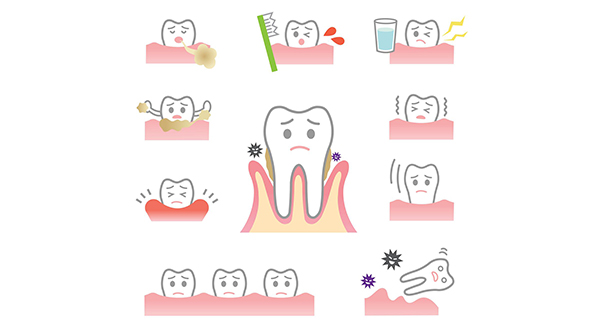 By Dr. Huda Jassem 
Department of periodontology 
College Of Dentistry
University of Basrah
1
University of Basrah-College of Dentistry-Department of Periodontology
Mobility
Mobility is the loosening of a tooth in its socket.
It is of two types :Physiologic & pathologic mobility

Physiological Mobility  refers to a large force exerted on the crown of a tooth surrounded by a healthy & intact periodontium& the tooth will show tipping movement or it will tip within its alveolus until a closer contact has been established between root & marginal or apical bony tissue.
All teeth have a slight degree of physiologic mobility, which varies for different teeth & at different times of the day. It is greatest on arising in the morning & progressively decreases.
2
University of Basrah-College of Dentistry-Department of Periodontology
Mobility
During the waking hours, mobility is reduced by chewing & swallowing forces which intrude the teeth in the sockets. Also this mobility is less marked in persons with healthy periodontium than in those with occlusal habits as bruxism & clenching. 
Pathologic  mobility is the progressive increasing tooth mobility, which may occur in conjunction with trauma from occlusion, is characterized by active bone resorption and which indicates the presence of inflammatory alterations within the periodontal ligament tissue
3
University of Basrah-College of Dentistry-Department of Periodontology
Mobility
Initial & secondary tooth mobility:

  The mechanism of T.M. was studied in detail by Muhlemann (1954, 1960) who described a standardized method for measuring even minor tooth displacement. By means of periodontometer , a small force (100 pounds) is applied to the crown of a tooth, the crown start to tip in the direction of the force & the crown is moved only 0.05-0.1 mm. This movement of the tooth is called initial tooth mobility (I.T.M.) In this movement there is pressure & tension zone. In the pressure zone there is 10% reduction in the width of periodontal ligament & in the tension zone there is a corresponding increase.
4
University of Basrah-College of Dentistry-Department of Periodontology
Mobility
Initial & secondary tooth mobility:

  When large force (500 pounds) is applied to the crown,
the fiber bundles on the tension side can not offer sufficient resistance to further root displacement. The additional displacement of the crown is called secondary tooth mobility (S.T.M.) which is allowed by distortion & compression of the periodontium in the pressure side.
Incisors 0.1-0.12 mm
Canines 0.05-0.09 mm
Premolars 0.08-0.1 mm
Molars 0.04-0.08 mm
5
University of Basrah-College of Dentistry-Department of Periodontology
Mobility
Tooth mobility could be in horizontal or vertical direction
Horizontal tooth mobility is the ability to move the tooth in a facial-lingual direction in its socket.
 It is assessed by putting the handles of two dental instruments on either side of the tooth and applying alternating moderate pressure in the facial lingual direction against the tooth first with one, then with the other instrument handle 
Vertical tooth mobility is the ability to depress the tooth in its socket, is assessed using the end of an instrument handle to exert pressure against the occlusal or incisal surface of the tooth.
6
University of Basrah-College of Dentistry-Department of Periodontology
Mobility
Factors that govern tooth mobility in a horizontal direction

1-The width of the periodontal ligament space (it is about 0.25mm determined by x-ray).

2-The height of alveolar bone H (is 1-2 mm apical to the C.E.J).

3-Number of roots (multirooted teeth are less subjected to mobility than single rooted teeth).

4-The shape of the roots (short tapered shape root is more susceptible to mobility than normal size & wide roots).

5-The degree & duration of the applied force whether in normal or abnormal function.
7
University of Basrah-College of Dentistry-Department of Periodontology
Mobility
Causes of tooth mobility

1-Advanced periodontal diseases & loss of supporting bone.
2-Gingival & periodontal inflammation.
3-Trauma from occlusion.
4-Immediately following periodontal therapy.
5-Pulpal inflammation.
8
University of Basrah-College of Dentistry-Department of Periodontology
Mobility
Classification of tooth mobility (T.M.)
T.M. is graded according to the following criteria:

Grade I: is the mobility of the crown 0.2-1 mm in horizontal direction.
Grade II: mobility of the crown of the tooth exceeding 1mm in horizontal direction.
Grade III: mobility of the crown of the tooth in vertical direction as well & the tooth becomes even depressed in its socket.
9
University of Basrah-College of Dentistry-Department of Periodontology
Mobility
Sign &symptoms of T.M

1-Patient awareness of mobility:
  Mobility is detected quite incidentally when patient’s  attention is brought to tooth by tenderness experienced on chewing.
2-Functional discomfort:
 Pain may be expected following sudden tooth displacement when biting on hard foods or with inadvertent trauma. 
3- Aesthetic :
 Anterior labial or lateral tooth  displacement results in fanning  & elongation of clinical crown with poor appearance
10
University of Basrah-College of Dentistry-Department of Periodontology
Mobility
Treatment of increased tooth mobility
Situation I: (increased mobility of a tooth with increased width of the periodontal ligament but normal height of the alveolar bone).
If a tooth is subjected to forces directed in buccal direction, bone resorption will develop in the buccal-marginal & lingual-apical pressure zones with a resulting increase in the width of periodontal ligament in these zones.  The resulting mobility of the tooth is regarded as a physiological adaptation of the periodontal tissues to the altered functional demands. In such a case bone resorption is  a reversible process can be treated by elimination of occlusal interferences or occlusal adjustment
11
University of Basrah-College of Dentistry-Department of Periodontology
Mobility
Situation II: (increased mobility of a tooth with increased width of P. D. ligament& reduced height of alveolar bone). 

When a dentition properly treated for plaque-associated periodontal disease, gingival health is established but the teeth will be surrounded by periodontal structures of reduced height. If a tooth with reduced periodontal tissue support is exposed to excessive horizontal forces (trauma from occlusion), inflammatory reaction develops in the pressure zone of the periodontal ligament with bone resorption& result in increase width of P.D. ligament& the tooth become hypermobile. Treatment of such a case is by occlusal adjustment
12
University of Basrah-College of Dentistry-Department of Periodontology
Mobility
Situation III: (increased mobility of a tooth with reduced height of alveolar bone & normal width of P.D. ligament).

In teeth with normal width of P.D. ligament, no further bone apposition on the walls of the alveoli can occur. If such an increased tooth mobility does not interfere with the patient chewing function or comfort, no treatment is required. If the mobility disturb the patient so it can be treated by splinting by joining the mobile tooth or teeth together with other teeth in the jaw either by using composite fillings, fixed bridges or removable partial prosthesis.
13
University of Basrah-College of Dentistry-Department of Periodontology
Mobility
Situation IV: (progressive (increasing) mobility of a tooth (teeth) as a result of gradually increasing width of P.D.ligament in teeth with reduced height of alveolar bone).

This case seen in advanced periodontal disease, the tissue destruction may have reached a level where extraction of one or several teeth can not be avoided. Teeth that remaining in such dentition are still available for periodontal treatment may after therapy exhibit a progressively increasing mobility when force applied during function which may mechanically disrupt the remaining P.D. ligament components& cause extraction of the teeth.
Treatment is only by fixed splint to stabilize the hyper mobile teeth & to replace missing teeth.
14
University of Basrah-College of Dentistry-Department of Periodontology
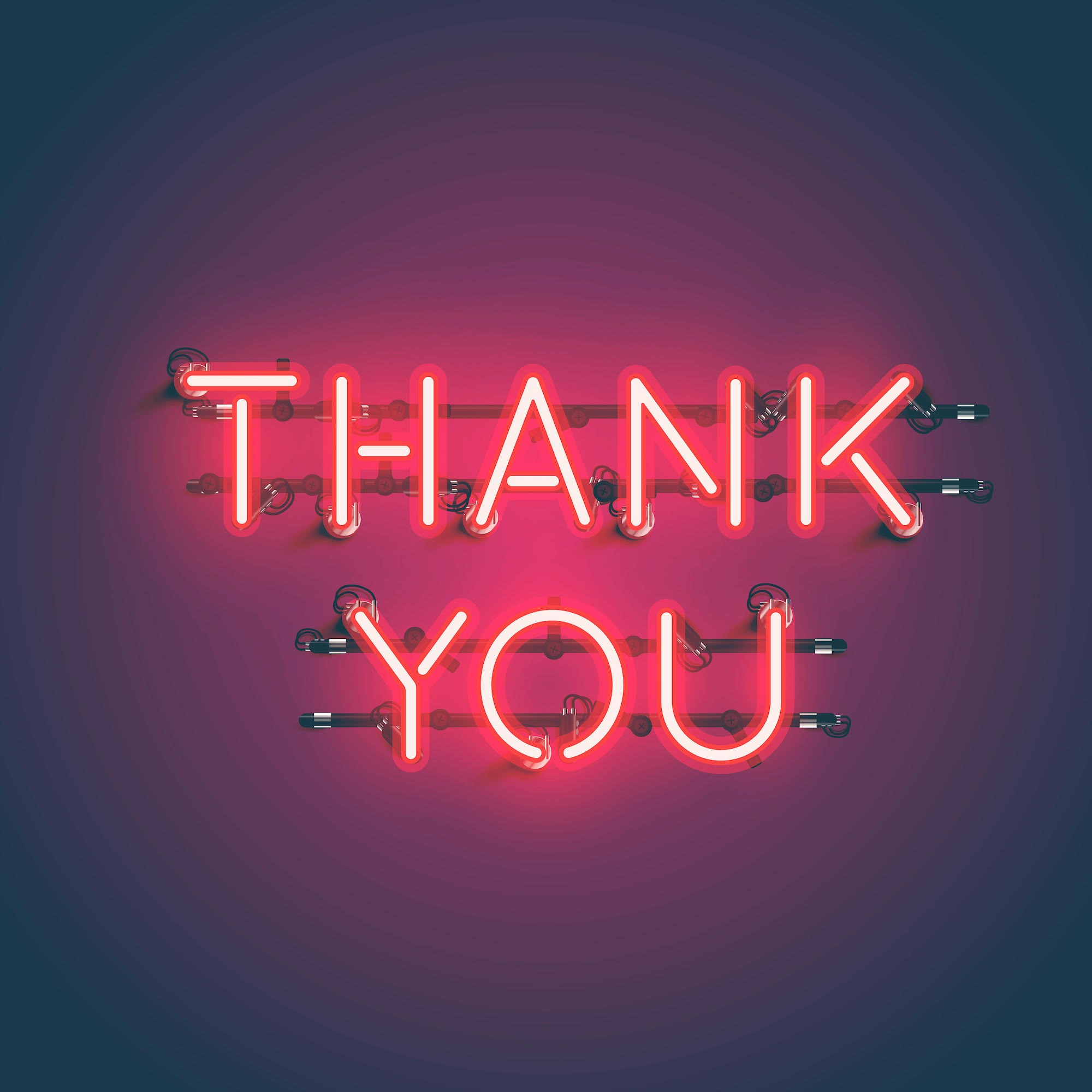 15